Entrenamiento en pruebas objetivas
Sistemas Dinámicos Discretos
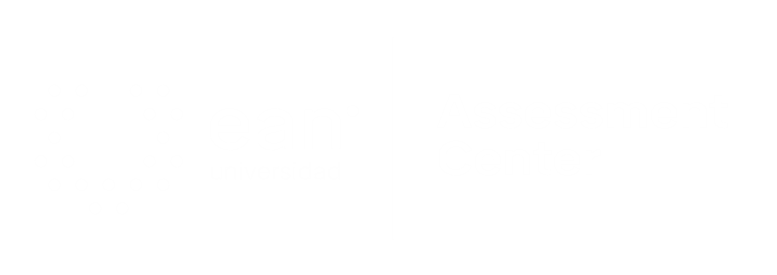 Apreciados docente y estudiantes
El siguiente entrenamiento está diseñado para que puedan familiarizarse con la estructura y funcionamiento de las pruebas objetivas. Con este documento ustedes tendrán la posibilidad de conocer en detalle los principales componentes de los ítems que conforman la prueba objetiva.

Este entrenamiento ha sido construido con información equivalente a la que se encuentra en las pruebas reales, por lo que se espera que los estudiantes obtengan herramientas esenciales para su apropiado desempeño en las pruebas.

¡Bienvenidos!
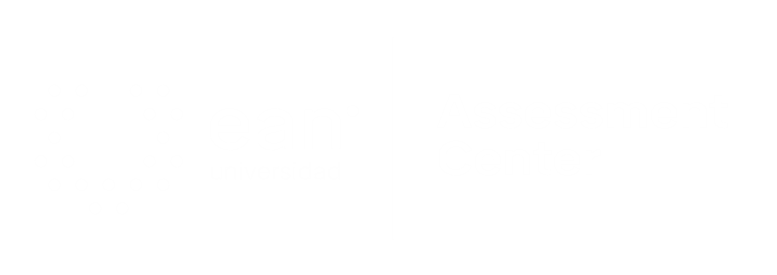 [Speaker Notes: #233 pocion 4]
Comencemos…
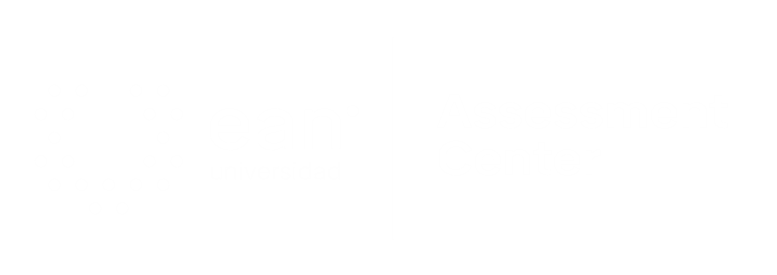 1. Caso o situación problémica
Hay un nuevo servicio de Carsharing, que consiste en que usted no necesita comprar un auto, sino que simplemente puede tener un auto diferente cada día en modalidad de alquiler. Considere que usted con el tráfico de Bogotá y el pico y placa, decide usar este servicio y alquilar un carro diferente de alta gama para ciertos días, pero no puede gastar más que $90 000 pesos para rentar el carro por día. El alquiler del carro cuesta $42 300 más $1 000 por kilómetro recorrido. Usted solo lo necesita para ir a la universidad que queda a 20 km de su casa, lo utilizaría para ida y regreso.
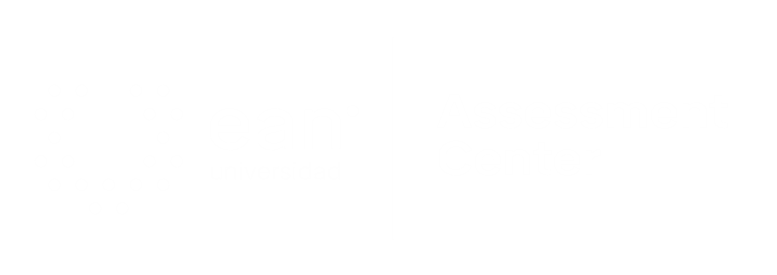 Enunciado
¿Cuánto es el número máximo de kilómetros que usted puede conducir en el día? En la situación planteada, ¿sería conveniente para usted el Carsharing? Redondee a una posición decimal.
Opciones de respuesta
a. 47,7 / NO
b. 47,7/ SI
c. 46,7/ NO
d. 46,7 /SI
b
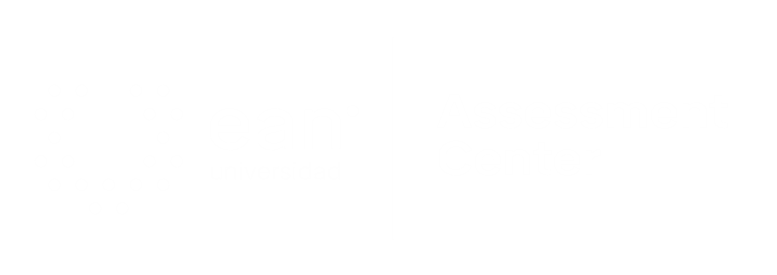 2. Caso o situación problémica
La altura s por arriba del suelo, a que se suelta una pelota desde la parte superior del Arco de San Luis Missouri, está dada por  donde s se mide en pies y t en segundos.
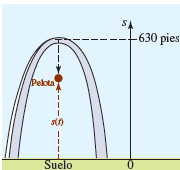 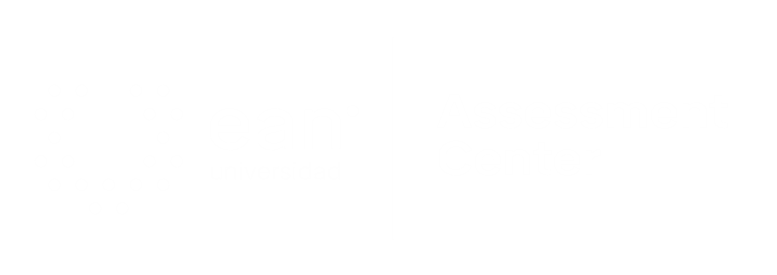 Enunciado
Encuentre la velocidad media de la pelota que cae, entre el instante en que se suelta la pelota y el instante en que golpea el suelo.
Opciones de respuesta
a. 
b. 
c. 
d.
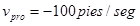 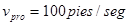 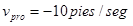 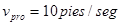 a
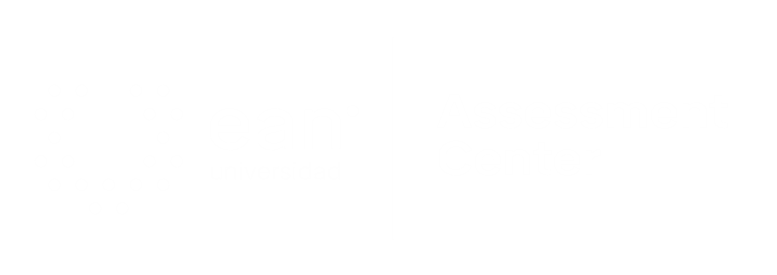 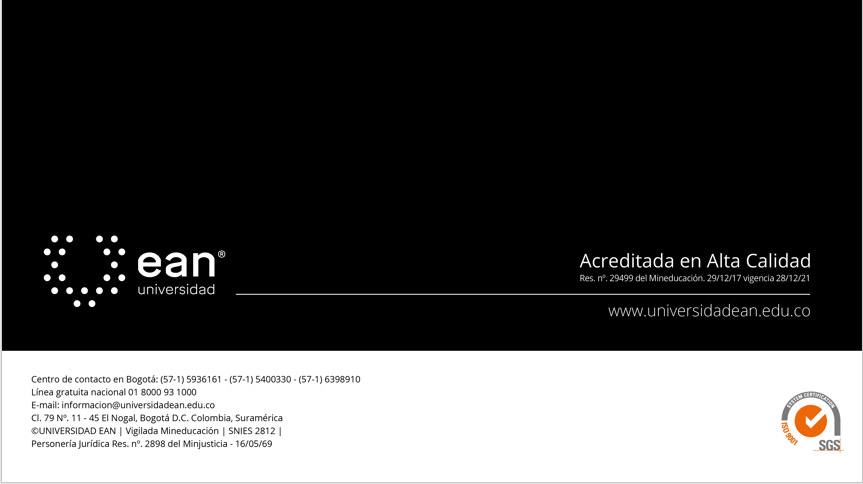